Aus dem Leben eines Taugenichts
Joseph von 
            Eichendorff
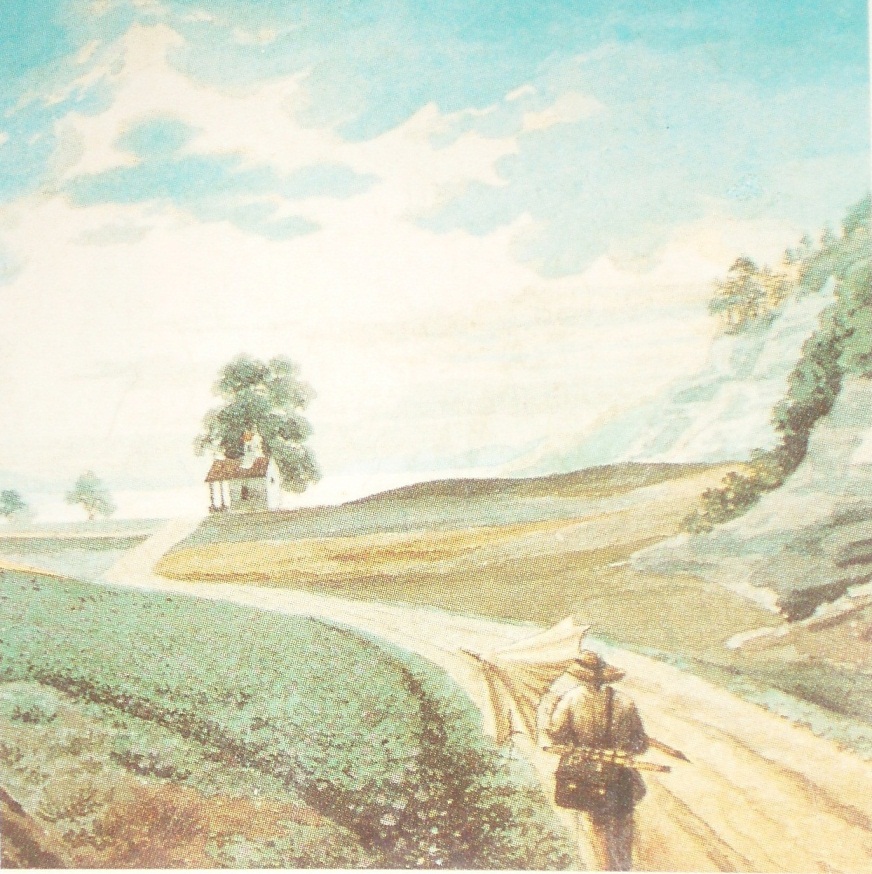 Joseph von Eichendorff
„Und meine Seele spannte weit ihre Flügel aus, flog durch die stillen Landeals flöge sie nach Haus .....“
(Mondnacht,1837)
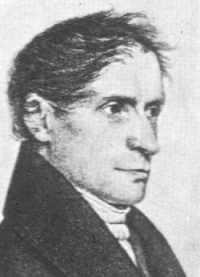 Leben
*1778 auf dem Schloß Lubowitz in Oberlschlesien
† 1857 in Neiße 
Schlesiche Bergen und Wälder- Vorbild
Sohn eines preußischen Offiziers
in Heidelberg studierte Rechtwissenschaft
                       • Kriege gegen Napoleon
                      •arbeitete als Regierungsrat  in Berlin
                                      •X fühlte sich mehr zum Dichter  
                       berufen
Seine Werke
Als Zehnjähriger- erstes Trauerspiel
Das Schloss Dürande(1837),Die Entführung(1839)
Wanderlieder-> Volkslieder, Naturgeschichte
(In einem kühlen Grunde)
http://www.youtube.com/watch?v=PWWTSeEDUcc 
                            •Prosa: Die Zauberei in Herbste(1808)
                                          Das Marmorbild(1819)
Aus dem Leben eines Taugenichts
erschien 1826
Spätromantik
Zu welcher Literaturgattung gehört dieses Werk?
Novelle- kürzer als ein Roman, längere als eine Geschichte, ein schneller Verlauf
Märchen- fantastiche Erzählung, die Wunder, einfache Sprache, glückliches Ende
Aus der Ich Perspektive geschildert- > Erzähler ein Teil der dargestellten Wirklichkeit, erlebt        
    die Geschichte mit
                         • Auch Leser kann mit dem   
                       erzählendem Ich tief verbunden   
                                 sein
Inhalt
Taugenichts macht sich auf den Weg, der Vater führt ihn in die Welt hinaus




Richtig oder falsch?
1)Der Taugenichts wollte schon vorher reisen. R/F
                               2)Der Vater gibt dem Taugenichts die Geige mit auf               
                                  den Weg.  R/F
                              3) Die Damen fahren nach Wolfsberg. R/F
                                            4) Die ältere schöne Dame lädt den  
                                              Taugenichts ein, mitzufahren. R/F
                                           5) Der Taugenichts ist im Wagen    
                                              eingeschlafen.R/F
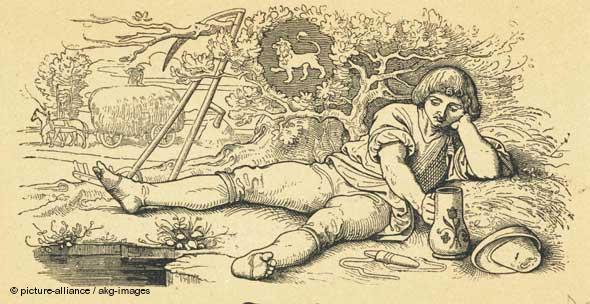 An einem Schloss angekommen, als Gärtner, später als Zolleinnehmer arbeitet
Verliebt sich in die schöne junge Gräfin Aurelie, legt ihr die Blumen im Garten
sieht er seine Schöne mit einem Offizier
                      • Er setzt in seiner Wanderung fort,   
                       geht nach Italien, eines Nachts trifft  
                                er zwei Maler Leonhard und 
                                 Guido. Er reist mit ihnen.
Eine Nacht sind die Maler verschwunden. Der Taugenichts reist allein mit dem Postwagen. Er fährt nach einem großen Schloss. Er ist sehr großartig aufgenommen. 
Richtig oder falsch? 
Der Garten des Schlosses in Italien ist sehr geplegt, die Büsche waren beschnitten. R/F
                        2) Die Mägde lachten dem Taugenichts. R/F
                        3) Die Menschen auf dem Schloss hatten  
                                    vor ihm große Ehre.  R/F
                                      4) Der Taugenichts wird von 
                                        ewigen  Nichtstun glücklich. R/F
Der Taugenichts erhällt einen Brief von seiner geliebten Gräfin. Er flieht von dem Schloss.
Er erreicht Rom, dort trifft er einen deutschen Künstler, er hat eine Wahnvorstellung, dass seine Geliebte in Rom ist. Er erkennt sie auf dem Bild. 
                                          • Er trifft ein Kammer-
                                          jungfer des Wiener 
                                           Schlosses, doch die 
                                           Gräfin sei schon lange
                                            in Rom nicht.
                                           •Der Taugenichts geht 
                                              zurück nach Wien.
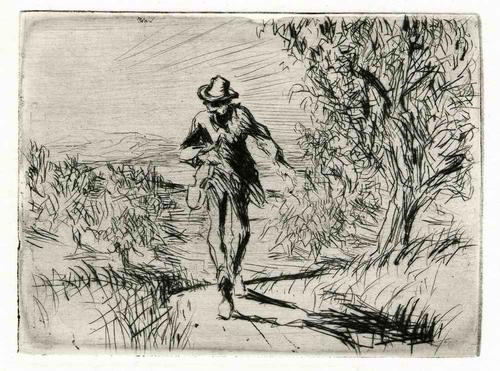 Er trifft eine Gruppe der Studenten aus Prag.
Recht oder falsch?
1)Die Studenten spielen Schlagzeug. R/F
2) Sie dachten, dass der Taugenichts ein 
Engländer ist. R/F
3) Die Stundenten teilen ihres Essen 
mit dem Taugenichts. R/F
                        4) Die Studenten wollen nach Brünn
                                 gehen. R/F
                                 5) Die Studenten waren dumm.
                                       R/F
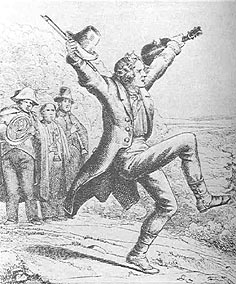 Der Taugenichts kehrt sich nach Wien auf das Schloss. Er trifft den Maler Leonhard mit einer Dame, in der er den Maler Guido wiedererkennt. Sie hatten verbotene Bezihung und deshalb wollten sie nach Italien fliehen. 
Der Taugenichts stellt fest, dass der Offizier gar nicht Ehemann von seiner Schöne ist.
                         • Seine Geliebte ist keine Gräfin,
                                 sondern die Nichte des Portiers.
                               Sie werden heiraten und in Italien    
                      ihre Hochzeitsreise unternehmen.
Reiseweg
Von zu Hause->Wien-> ein kleines Dorf zwischen Ö. und I.-> Schloss(?)-> Rom-> Wien
-manche Plätze unbekannt, unerklarbare Situatione

1)Warum steht in der Text manchmal nur erste Buchstabe des Stadtnamens ? 
                   2) Warum kehrt nicht der Taugenichts gleich nach   
                                 dem Erhalten des Briefes von    
                                 Gräfin nach Wien?
                                       3) Was bedeutet  Rom für die   
                                           Romantiker?
Der Taugenuchts- romantische Figur
Kein Name, kein Geburtsort
Wie war der Taugenichts?
Begeistert für alles, was ihm das Leben schenkt
                     - der Wechsel der Launen
                     -Heimweh
                                - kein Verständnis für ReligionX,   
                         ist von Gott begünstigt
                                    -gegen der bürgerlichen  
                     Lebensweise (Philistern)
Welche Leitmotive hat diese Novelle?
Schlaf, Geige, Vögel, Lilie,
Flucht aus dem Alltag, Fernweh, Wanderlust, Traum, Schlössern, Gärten, Musik
Phantasien
Verschiedene Umschläge
Was seht ihr auf dem Umschlag der Bücher?

Vergleicht ihr die Motive auf der Umschläge?
(z.b. Farben, Größe..mehr für KinderX Erwachsene)

                          3) Welcher Umschlag ist  
                               besser(atraktiver) für euch und  
                                   warum?
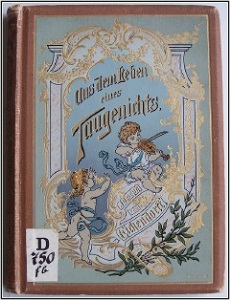 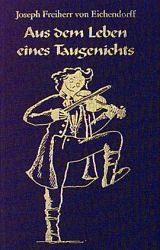 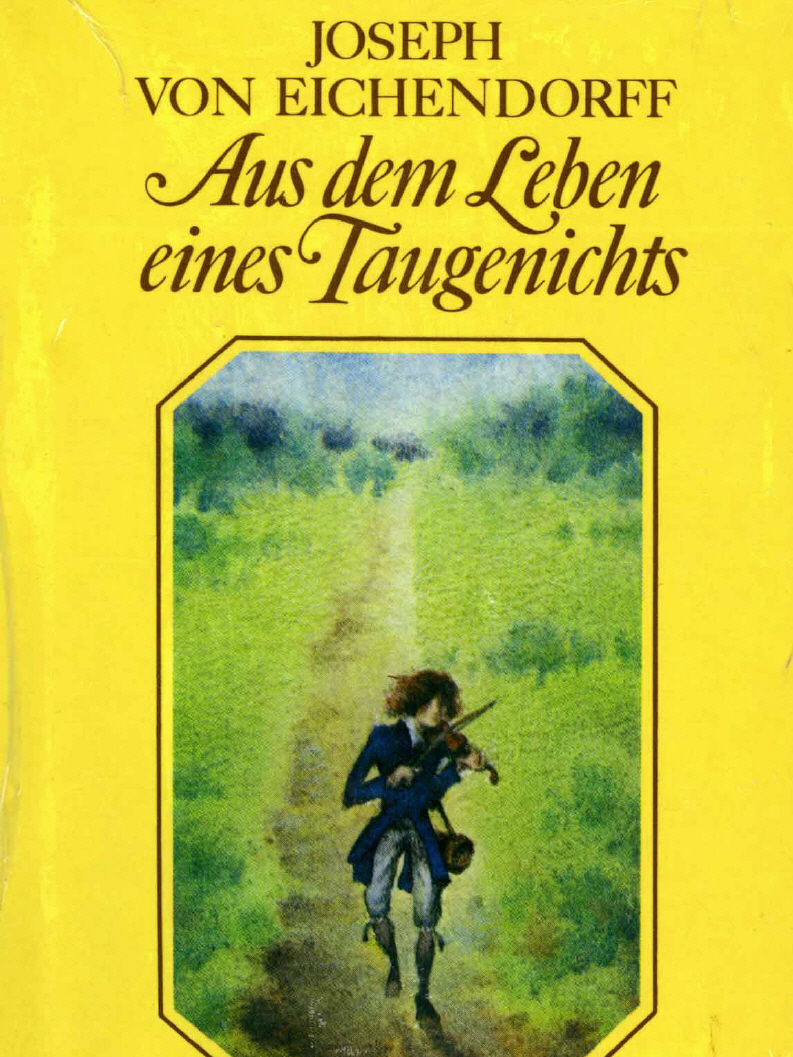 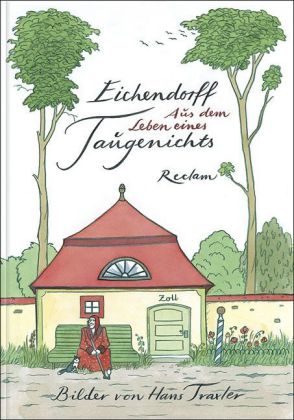 Die Quellen:
Primärliteratur:
Aus dem Leben eines Taugenichts, Joseph von Eichendorf, Diogenes Taschenbuch 1978
Sekundärliteratur:
Kindlers neues Literatur-Lexikon, Kindler 1996
                    Metzler Autoren Lexikon, J. B.    
                  Metzler 2004
Danke für euere Aufmerksamkeit.








Anna Opatrná, 384068